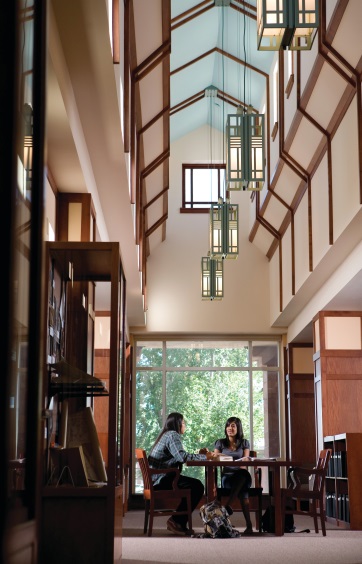 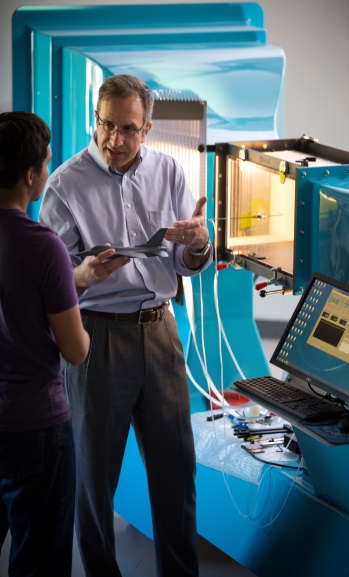 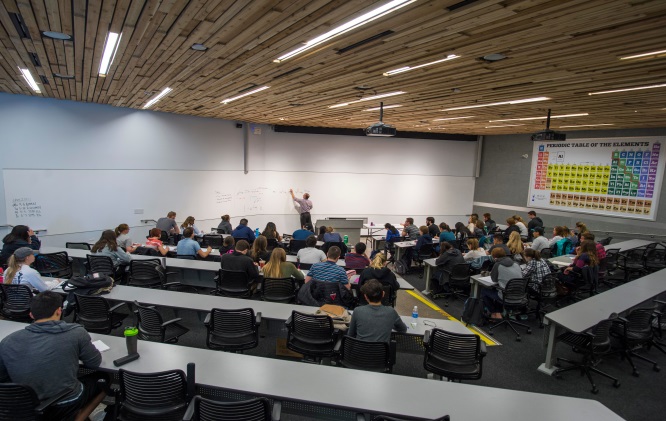 College of Engineering, Forestry & Natural SciencesSpring 2018 College MeetingMay 4, 2018
Agenda
Tenure and/or Promotions
A Few Announcements
The History and Future of CEFNS
Tenure and/or promotions
Tenure and/or promotions
Biological Sciences
Dave Able – Senior Lecturer
Paul Dijkstra – Research Professor
Rick Holloway – Senior Lecturer
Nate Nieto – Associate Professor with tenure
Amy Whipple – Associate Professor with tenure
Jason Wilder – Professor

Civil Engineering, Construction Management & Environmental Engineering
Rob Bruner – Associate Professor of Practice
Jeff Heiderscheidt – Senior Lecturer
Ching-Hsing Ho – Associate Professor with tenure
Tenure and/or promotions
Earth Sciences & Environmental Sustainability
Diana Stuart – Associate Professor with tenure (joint with SBS)

Forestry
Matt Bowker – Associate Professor with tenure
Ching-Hsun Huang – Professor
Andrew Sánchez Meador - Associate Professor with tenure
Kristin Waring - Professor

Informatics, Computing & Cybersystems
Kiona Ogle - Professor
Temuulen Sankey – Associate Professor with tenure
Tenure and/or promotions
Mathematics & Statistics
Robert Daugherty – Senior Lecturer
Shannon Guerrero – Professor
Todd Wolford – Senior Lecturer

Physics & Astronomy
Ethan Dolle – Senior Lecturer
David Trilling - Professor

Science Teaching & Learning
Ron Gray – Associate Professor with tenure
Announcements
New President’s Distinguished Teaching Fellow
Ron Gray – CSTL

CEFNS College Teacher of the Year
Stephanie Hurst – Chemistry & Biochemistry

Barry Goldwater Scholars
Austin Dikeman (Biology); Mentors: Faith Walker, Carol Chamber, Daniel Sanchez
Shelby Hutton (Biology); Mentors: Dave Wagner, Joe Busch, Nathan Stone
Dan Rivera (Mech. Eng.); Mentors: Zach Lerner, Kiisa Nishikawa
Only 11 universities in the country had 3 Goldwater Scholars
Announcements
Two New Endowed Professorships
John & Pit Lucking Family Professor – Kitty Gehring (Biological Sciences)
Charles O. & Mary Minor Forestry Professor – TBD

Northern Arizona University/Chongqing University of Posts & Telecommunications (CQUPT) 3+1 B.S. Program in Electrical Engineering
First graduating class = 29 students

School of Earth Sciences & Environmental Sustainability (SESES)
	will be renamed
		School of Earth and Sustainability (SES)
College of Engineering, Forestry & Natural Sciences
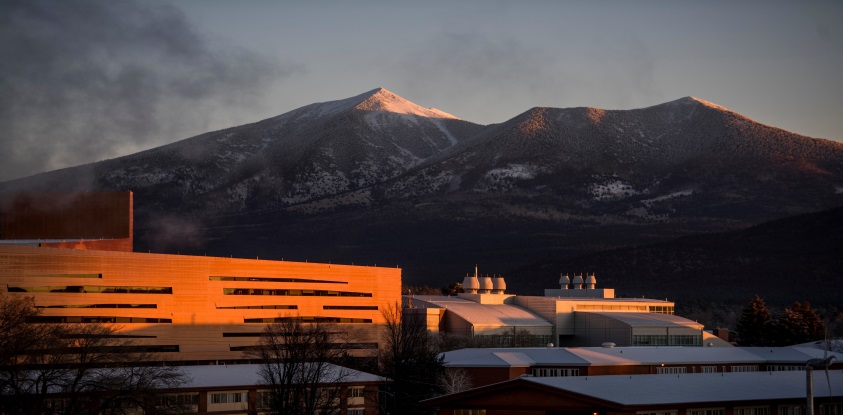 Origin of CEFNS
Formed in March 2008 when Forestry was merged with the
College of Engineering & Natural Sciences (CENS).
CEFNS AY09/10
Faculty & Staff = 196
Student majors = 4530 (Fall ‘09)
SCH’s = 122,774
Degrees Awarded = 590 (CY’09)
Ph.D. Programs = 2
CEFNS AY17/18
Faculty & Staff = 304
Student majors = 7,788 (Fall ‘17)
SCH’s = 202,236
Degrees Awarded = 1201 (CY’17)
Ph.D. Programs = 6
CEFNS
Implementation Task Force submitted 
its report on May 1, 2018
CEFNS representation . . .

Diane Stearns, Chair
Cornel Ciocanel		Paul Gremillion
Diana Elder		Gabe Montaño
Paul Flikkema		Jason Wilder
Two new colleges will be formed on July 1, 2018
Formation of two colleges
Some key recommendations . . . 
Current staff in sciences and Dean’s Office stay with
	the Science College
Current staff in engineering units move to the
	Engineering College
One research center moves to the Engineering College
Advising remains centralized (current state)
Engineering College supports the shared services model
CEFNS
The present . . .
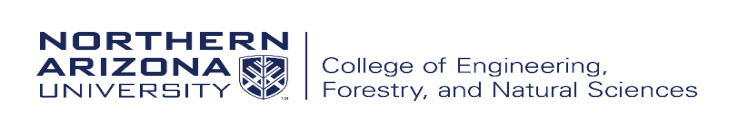 DEPARTMENTS ORGANIZATIONAL CHART
Mech Eng 
Chair: 
John Tester
CECMEE 
Chair:
Paul Gremillion
CSTL
Director: 
Max Dass
Biological Sciences
Chair: 
Jason Wilder
Chem/Biochem
Interim Chair: 
Marin Robinson
Business Manager
Lisa Cantor Ganey
Business Manager
Sarah Hunter
Business Manager
Singne Slayton
Manager
Jill Christensen
Business Mgr, Sr.
Kamala Masihlal
Admin Assoc: Lillie Giffen
Admin Asst: Aspen Garcia
Admin Assoc: Anita Burns
Admin Asst: Jeannette Thompson
Admin Asst: 
Lauren Badertscher
Admin Assoc: Lois Neff
Admin Asst: Judith Irons
Admin Assoc: Gay Spivey
SESES
Director: 
Nancy Johnson
SICCS
Director: 
Paul Flikkema
Forestry
Executive Director: 
James Allen
Math & Stats
Chair: 
Terry Crites
Physics & Astron
Chair: 
Nadine Barlow
CENTERS & INSTITUTES ORGANIZATIONAL CHART
Assoc. Director-Business Operations
Kay McConagha
Center for Bioengineering Innovation

Director: Kiisa Nishikawa
Business Manager
Jamie Housholder
Business Manager, Sr.
Sarah Colby
Business Manager
Kristine Bellmore
Admin Assoc: Bea Gallegos
Admin Asst: Melinda Miller
Business Manager, Sr.
Sarah Colby
Admin Assoc: Theresa Gustafson
Admin Asst:  Vacant
Admin Assoc: Vacant
Admin Assoc: Tracy Tiedemann
Admin Asst: Judene McLane
Admin Assoc: Karen Blalock
Landscape Conservation Initiative

Director: Thomas Sisk
Ecological Restoration Institute


Director: Wally Covington
Merriam Powell Ctr for Environmental Research

Director: Neill Cobb
Ecosystem Science & Society Center

Director: Bruce Hungate
Colorado Plateau Cooperative Ecosystem Studies Unit

Director: James Allen
Business Manager, Sr.
Sarah Colby
Business Manager
 Brenda Campbell
Manager
Tiffany Woods
Manager
Maria Galvez
Program Coordinator
Lauri Thom
Business Manager
  Megan Coe
Admin Assoc: Allison Jourdan
Admin Asst:  Linsey Baker
Colorado Plateau Research Station


Director: Buck Sanford
Science College &Engineering College
The future . . .
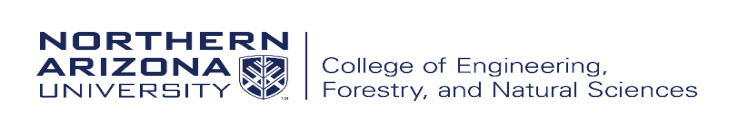 “Natural Sciences College”
“Engineering College”
DEPARTMENTS ORGANIZATIONAL CHART
Mech Eng Chair: 
John Tester
CECMEE 
Chair:
Paul Gremillion
CSTL
Director: 
Max Dass
Biology
Chair: 
Jason Wilder
Chem/Biochem
Interim Chair: 
Marin Robinson
Business Manager
Lisa Cantor Ganey
Business Manager
Sarah Hunter
Business Manager
Singne Slayton
Manager
Jill Christensen
Business Mgr, Sr.
Kamala Masihlal
Admin Assoc: Lillie Giffen
Admin Asst: Aspen Garcia
Admin Assoc: Anita Burns
Admin Asst: Jeannette Thompson
Admin Asst: 
Lauren Badertscher
Admin Assoc: Lois Neff
Admin Asst: Judith Irons
Admin Assoc: Gay Spivey
SESES
Director: 
Nancy Johnson
SICCS
Director: 
Paul Flikkema
Forestry
Executive Director: 
James Allen
Math & Stats
Chair: 
Terry Crites
Physics & Astr
Chair: 
Nadine Barlow
CENTERS & INSTITUTES ORGANIZATIONAL CHART
Assoc Director-Business Operations
Kay McConagha
Business Manager
Kristine Bellmore
Center for Bioengineering Innovation

Director: Kiisa Nishikawa
Business Manager
Jamie Housholder
Business Manager, Sr.
Sarah Colby
Business Manager, Sr.
Sarah Colby
Admin Assoc: Theresa Gustafson
Admin Asst:  Vacant
Admin Assoc: Bea Gallegos
Admin Asst: Melinda Miller
Admin Asst: Judene McLane
Admin Assoc: Vacant
Admin Assoc: Tracy Tiedemann
Admin Assoc: Karen Blalock
Center for Materials Interfaces in Research and Applications
¡MIRA!
Director: Gabe Montaño
to be formed
Landscape Conservation Initiative

Director: Thomas Sisk
Ecological Restoration Institute


Director: Wally Covington
Merriam Powell Ctr for Environmental Research

Director: Neill Cobb
Ecosystem Science & Society Center

Director: Bruce Hungate
Colorado Plateau Cooperative Ecosystem Studies Unit

Director: James Allen
Business Manager, Sr.
Sarah Colby
Business Manager
 Brenda Campbell
Manager
Tiffany Woods
Manager
Maria Galvez
Program Coordinator
Lauri Thom
Business Manager
  Megan Coe
Admin Assoc: Allison Jourdan
Admin Asst:  Linsey Baker
Colorado Plateau Research Station


Director: Buck Sanford
Some needs
Engineering College

Need a name (one proposed)
Need a Dean (Interim June 1)
Need a Dean’s Office staff
Need policies, procedures, etc.
Science College

Need a proposed name (by May 10)
Need a Dean’s Office location
Need revised policies, procedures, etc.
Impact Across Campus
Breaking up is hard to do:

Advising
Budget Office
Development
Enrollment Management & Students Affairs
NAU Foundation
Human Resources
Marketing
Provost Office
Registrar
Really hard to do:

Alumni Engagement
Associated Students of NAU
Center for International Education
Financial Aid
Information Technology
Inventory Control
NAU Online
Sponsored Projects
V.P for Research
Questions/Comments



Will talk about names next
Names
Proposed name for Engineering College:

“College of Engineering, Informatics
& Applied Sciences
(CEIAS)
ABOR approval required
Names
Need a proposed name for Science College
by next Thursday

Biological Sciences		Colorado Plateau CESU
Chemistry & Biochemistry	Colorado Plateau Research Station
Earth & Sustainability		Center for Ecosystem Science & Society
Forestry				Ecological Restoration Institute
Mathematics & Statistics		Landscape Conservation Initiative
Physics & Astronomy		Merriam Powell Center for Env. Res.
Science Teaching & Learning
Names
ABOR approval required
Some possible names for Science College:

College of Forestry & Natural Sciences (FNS)
College of Natural Sciences & Forestry (NSF)
College of Natural Sciences (CNS)
College of Science (COS)
The College

Additional suggestions?
On Monday we’ll send you a request for your comments/preferred name
commencement
Friday, May 11

Commencement Reception
12:30pm – 2:00pm
HCCC

Commencement Ceremony
4:00pm – 5:30pm
Skydome
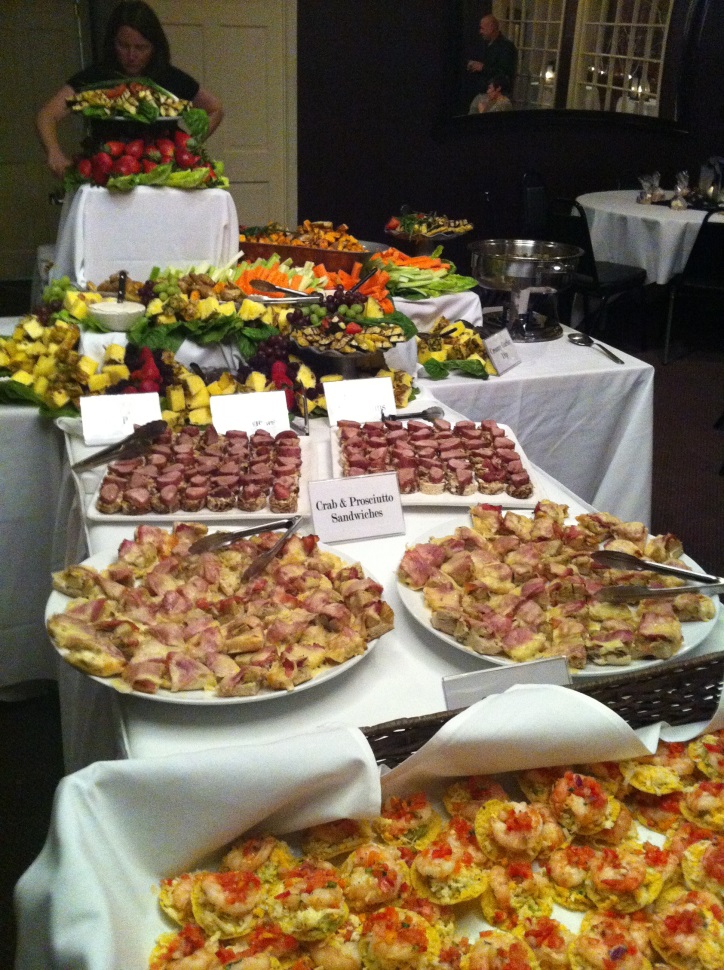 Refreshmentsare served!
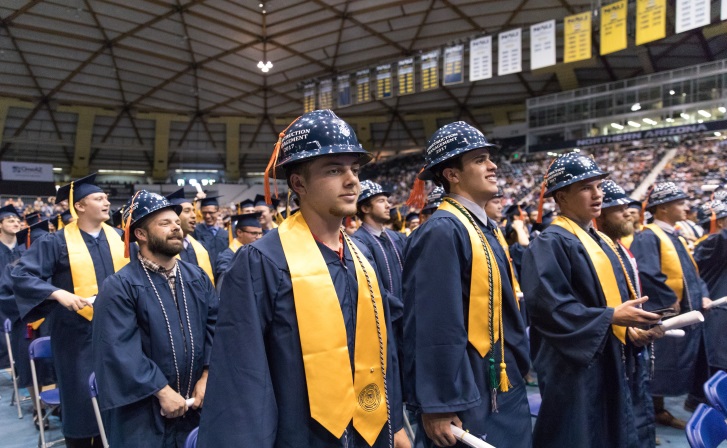 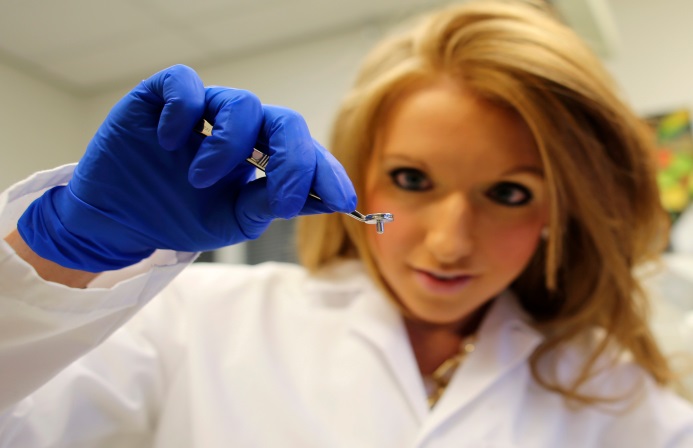 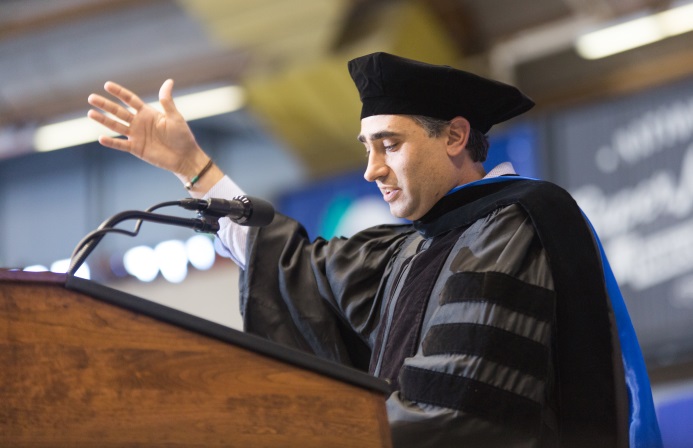 College of Engineering, Forestry & Natural SciencesSpring 2018 College MeetingMay 4, 2018
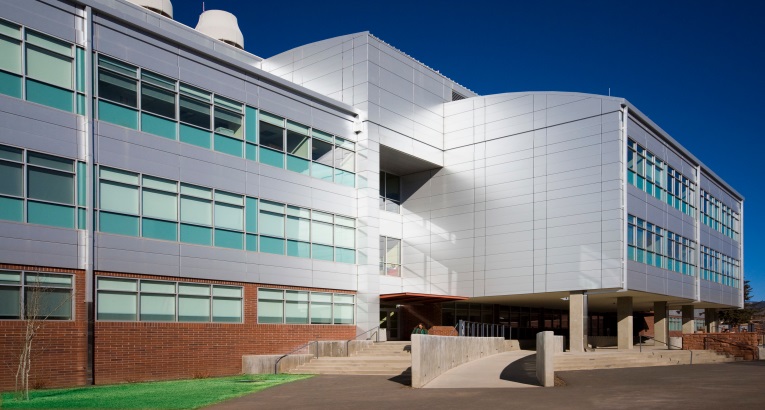 A few numbers . . .
500 Faculty and Staff

We occupy all or part of 29 buildings
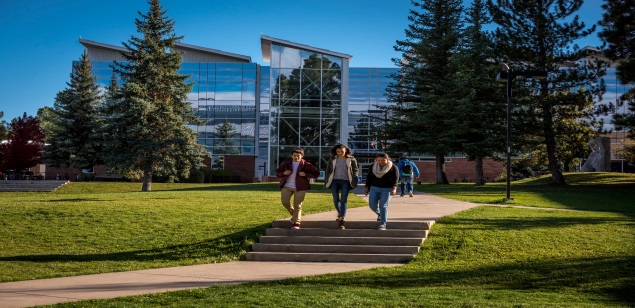 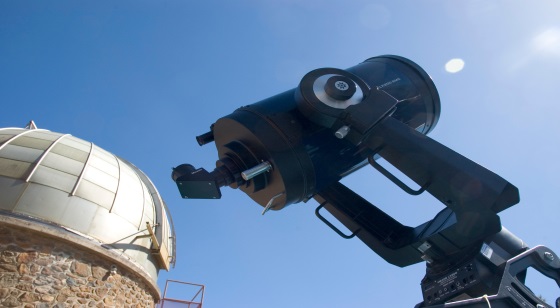 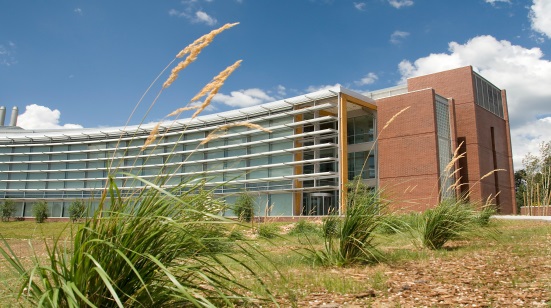 That’s a brief overview of where we are in august 2017
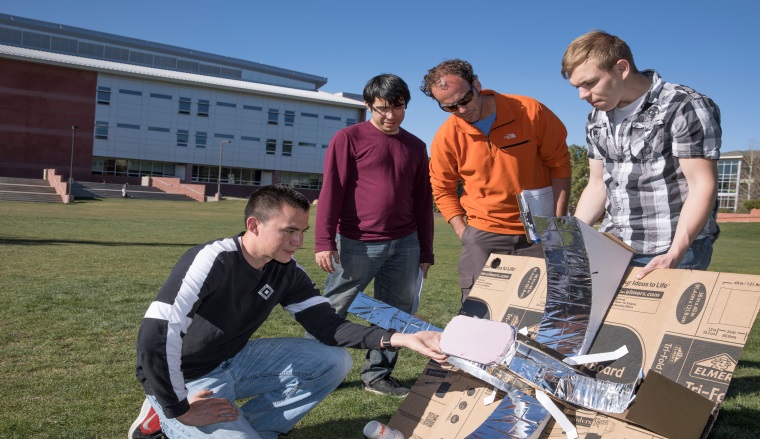 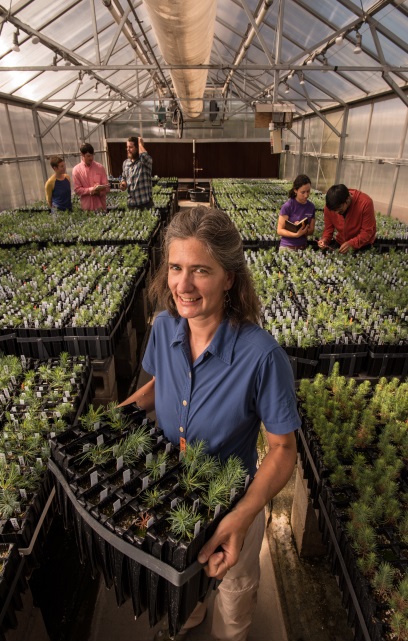 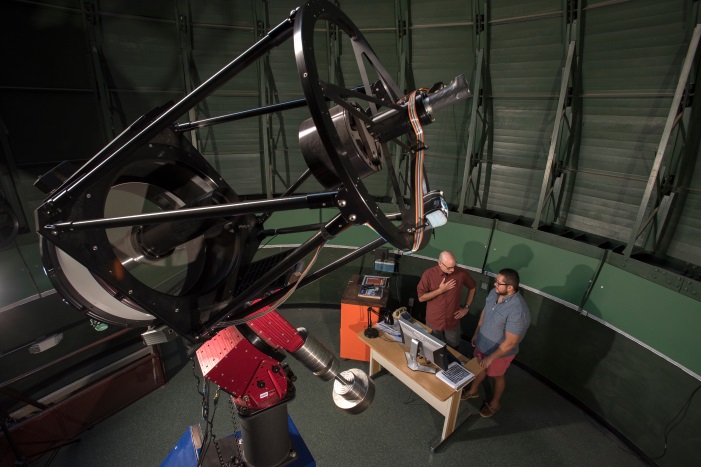 Research Centers and Institutes
Center for Bioengineering Innovation
Center for Ecosystem Science and Society
Center for Microbial Genetics & Genomics
Colorado Plateau Cooperative Ecosystems Study Unit
Colorado Plateau Research Station
Ecological Restoration Institute 
Institute for Tribal Environmental Professionals
Landscape Conservation Initiative
Merriam Powell Center for Environmental Research
The Pathogen & Microbiome Institute
Moved to Office of Native American
Initiatives
We need to respond to NAU’s investment in CEFNS research and graduate programs with increases in the number of enrolled graduate students and number of graduates.
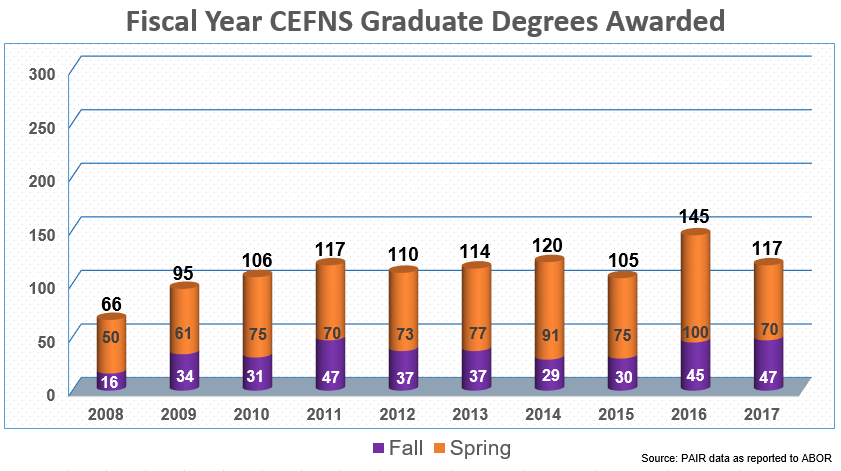 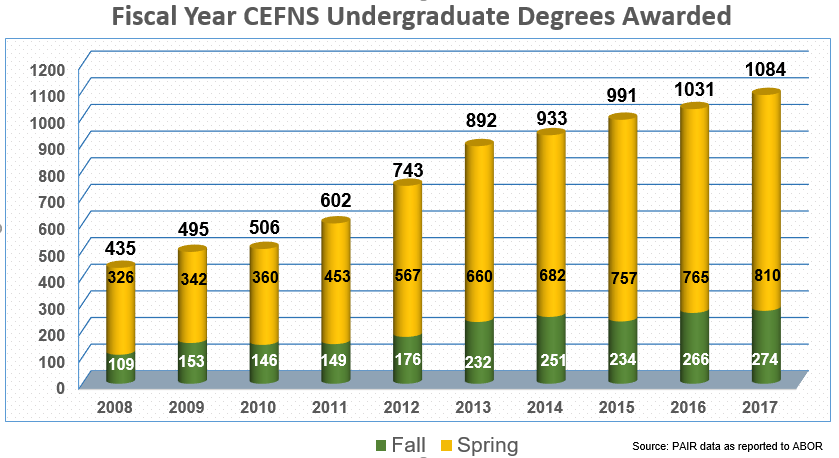 “Intimacy at Scale”

Kate Fryer
EVP for Membership
American Chemical Society
CHALLENGES
Provide students with the NAU Experience as our numbers grow.

Provide faculty and staff with what they need to be effective and efficient.

Acquire more space for our activities.
35
36